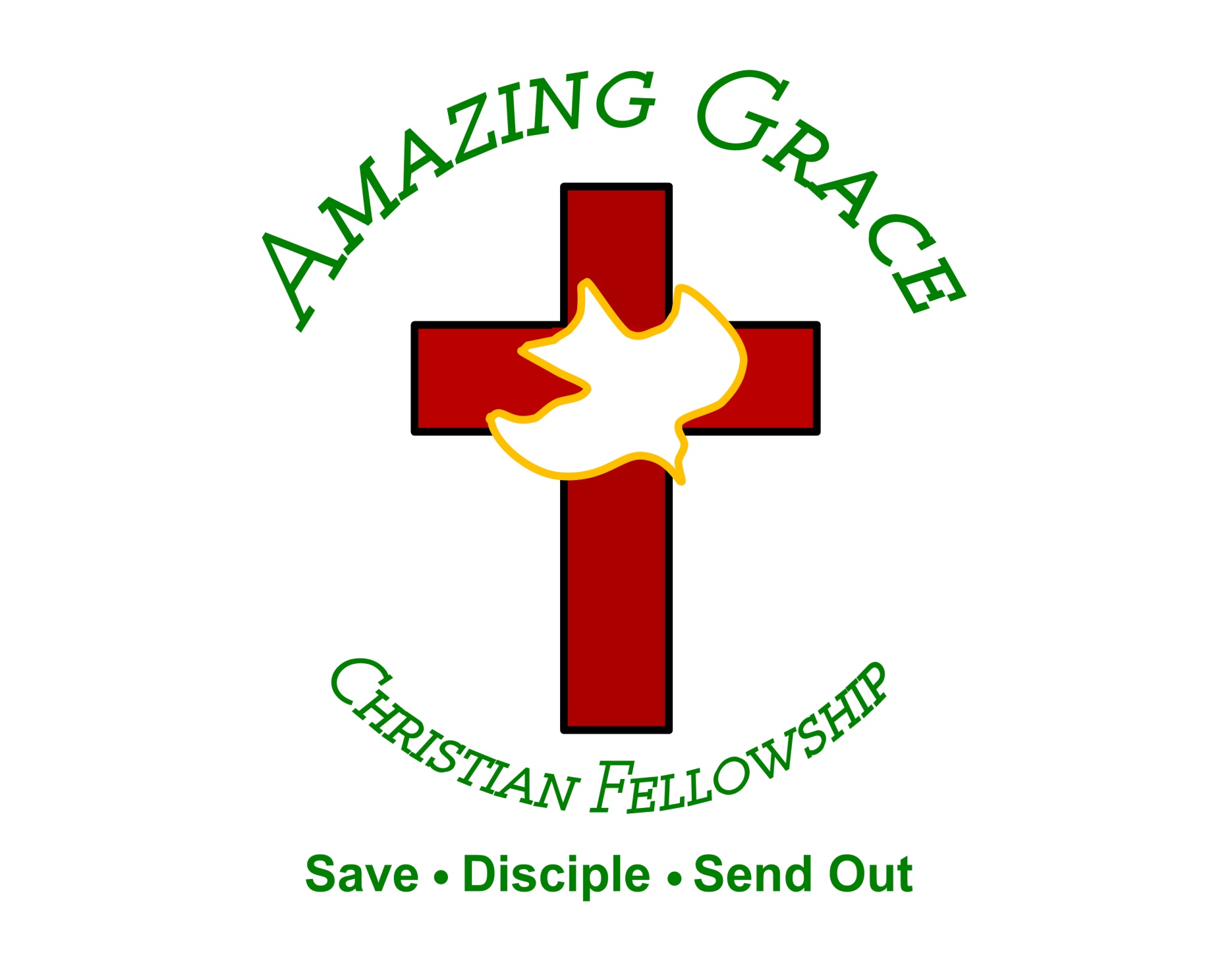 The Law of My Mind 
by Pastor Fee Soliven
Romans 7:20-25
Wednesday Evening 
July 24, 2024
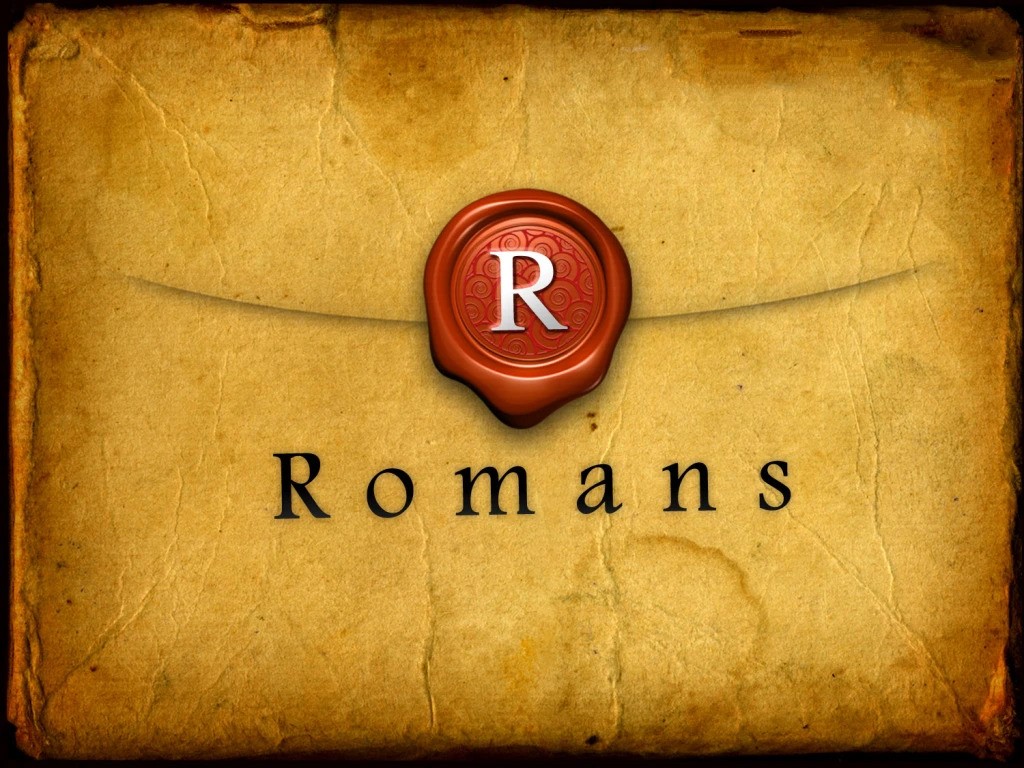 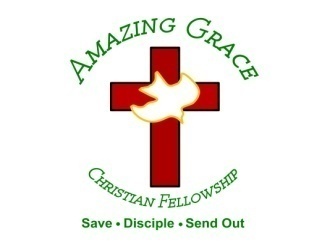 Romans 7:20-25
20 Now if I do what I will not to do, it is no longer I who do it, but sin that dwells in me. 21 I find then a law, that evil is present with me, the one who wills to do good. 22 For I delight in the law of God according to the inward man.
23 But I see another law in my members, warring against the law of my mind, and bringing me into captivity to the law of sin which is in my members. 24 O wretched man that I am! Who will deliver me from this body of death?
25 I thank God--through Jesus Christ our Lord! So then, with the mind I myself serve the law of God, but with the flesh the law of sin.
20 Now if I do what I will not to do, it is no longer I who do it, but sin that dwells in me.
Philippians 4:13
“I can do all things through Christ who strengthens me”
1 Peter 1:3-6
3 Blessed be the God and Father of our Lord Jesus Christ, who according to His abundant mercy has begotten us again to a living hope through the resurrection of Jesus Christ from the dead,
4 to an inheritance incorruptible and undefiled and that does not fade away, reserved in heaven for you, 5 who are kept by the power of God through faith for salvation ready to be revealed in the last time.
21 I find then a law, that evil is present with me, the one who wills to do good.
Psalm 14:2-3
2 The LORD looks down from heaven upon the children of men, To see if there are any who understand, who seek God. 3 They have all turned aside, They have together become corrupt; There is none who does good, No, not one.
Romans 3:10-18
10 As it is written: "There is none righteous, no, not one; 11 There is none who understands; There is none who seeks after God. 12 They have all turned aside; They have together become unprofitable; There is none who does good, no, not one."
13 "Their throat is an open tomb; With their tongues they have practiced deceit"; "The poison of asps is under their lips"; 14 "Whose mouth is full of cursing and bitterness." 15 "Their feet are swift to shed blood; 16 Destruction and misery are in their ways;
17 And the way of peace they have not known." 18 "There is no fear of God before their eyes."
22 For I delight in the law of God according to the inward man.
Psalm 1:2
But his delight is in the law of the LORD, And in His law he meditates day and night.
Romans 8:2
“For the law of the Spirit of life in Christ Jesus has made me free from the law of sin and death”
1 Peter 1:3-6
3 Blessed be the God and Father of our Lord Jesus Christ, who according to His abundant mercy has begotten us again to a living hope through the resurrection of Jesus Christ from the dead,
4 to an inheritance incorruptible and undefiled and that does not fade away, reserved in heaven for you, 5 who are kept by the power of God through faith for salvation ready to be revealed in the last time.
23 But I see another law in my members, warring against the law of my mind, and bringing me into captivity to the law of sin which is in my members.
1 Corinthians 15:56-58
56 The sting of death is sin, and the strength of sin is the law. 57 But thanks be to God, who gives us the victory through our Lord Jesus Christ. 58 Therefore, my beloved brethren, be steadfast, immovable, always abounding in the work of the Lord, knowing that your labor is not in vain in the Lord.
1 John 4:4
You are of God, little children, and have overcome them, because He who is in you is greater than he who is in the world.
24 O wretched man that I am! Who will deliver me from this body of death?
1 Corinthians 15:50-54
50 Now this I say, brethren, that flesh and blood cannot inherit the kingdom of God; nor does corruption inherit incorruption. 51 Behold, I tell you a mystery: We shall not all sleep, but we shall all be changed-- 52 in a moment, in the twinkling of an eye, at the last trumpet. For the trumpet will sound, and the dead will be raised incorruptible, and we shall be changed.
53 For this corruptible must put on incorruption, and this mortal must put on immortality. 54 So when this corruptible has put on incorruption, and this mortal has put on immortality, then shall be brought to pass the saying that is written: "Death is swallowed up in victory."
25 I thank God--through Jesus Christ our Lord! So then, with the mind I myself serve the law of God, but with the flesh the law of sin.
Romans 6:22-23
22 But now having been set free from sin, and having become slaves of God, you have your fruit to holiness, and the end, everlasting life. 23 For the wages of sin is death, but the gift of God is eternal life in Christ Jesus our Lord.
John 8:34-36
34 Jesus answered them, "Most assuredly, I say to you, whoever commits sin is a slave of sin. 35 And a slave does not abide in the house forever, but a son abides forever. 36 Therefore if the Son makes you free, you shall be free indeed.
1 Thessalonians 4:13-18
13 But I do not want you to be ignorant, brethren, concerning those who have fallen asleep, lest you sorrow as others who have no hope. 14 For if we believe that Jesus died and rose again, even so God will bring with Him those who sleep in Jesus.
15 For this we say to you by the word of the Lord, that we who are alive and remain until the coming of the Lord will by no means precede those who are asleep. 16 For the Lord Himself will descend from heaven with a shout, with the voice of an archangel, and with the trumpet of God. And the dead in Christ will rise first.
17 Then we who are alive and remain shall be caught up together with them in the clouds to meet the Lord in the air. And thus we shall always be with the Lord. 18 Therefore comfort one another with these words.
1 Corinthians 15:50-54
50 Now this I say, brethren, that flesh and blood cannot inherit the kingdom of God; nor does corruption inherit incorruption. 51 Behold, I tell you a mystery: We shall not all sleep, but we shall all be changed-- 52 in a moment, in the twinkling of an eye, at the last trumpet. For the trumpet will sound, and the dead will be raised incorruptible, and we shall be changed.
53 For this corruptible must put on incorruption, and this mortal must put on immortality. 54 So when this corruptible has put on incorruption, and this mortal has put on immortality, then shall be brought to pass the saying that is written: "Death is swallowed up in victory."
20 Again, when a righteous man turns from his righteousness and commits iniquity, and I lay a stumbling block before him, he shall die; because you did not give him warning, he shall die in his sin, and his righteousness which he has done shall not be remembered; but his blood I will require at your hand.
Acts 2:38-39
38 Then Peter said to them, "Repent, and let every one of you be baptized in the name of Jesus Christ for the remission of sins; and you shall receive the gift of the Holy Spirit. 39 For the promise is to you and to your children, and to all who are afar off, as many as the Lord our God will call."
Donate with our QR code app to 
Amazing Grace Christian Fellowship








Donations are Deeply Appreciated!
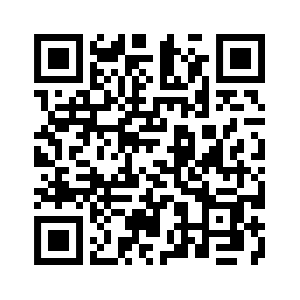 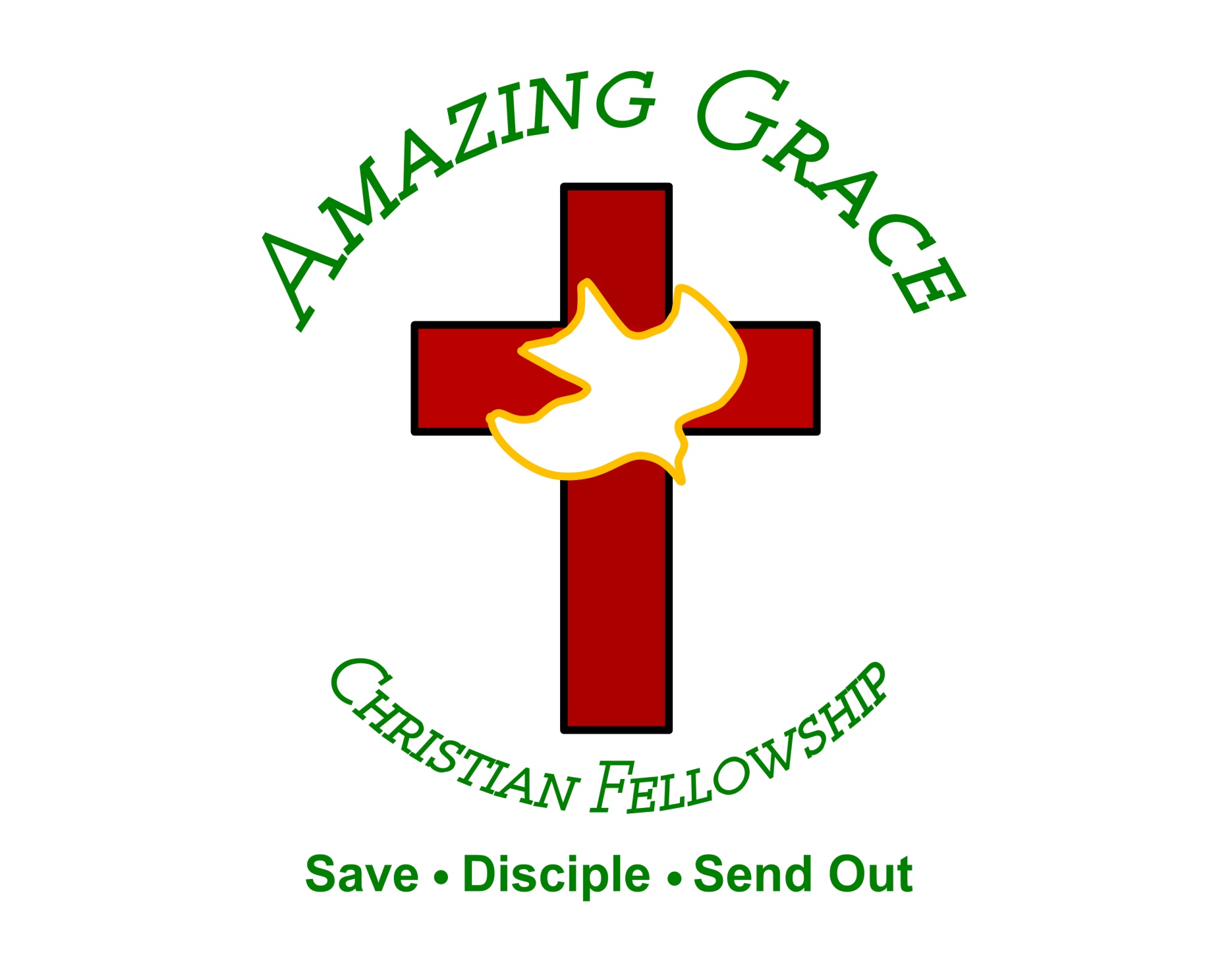